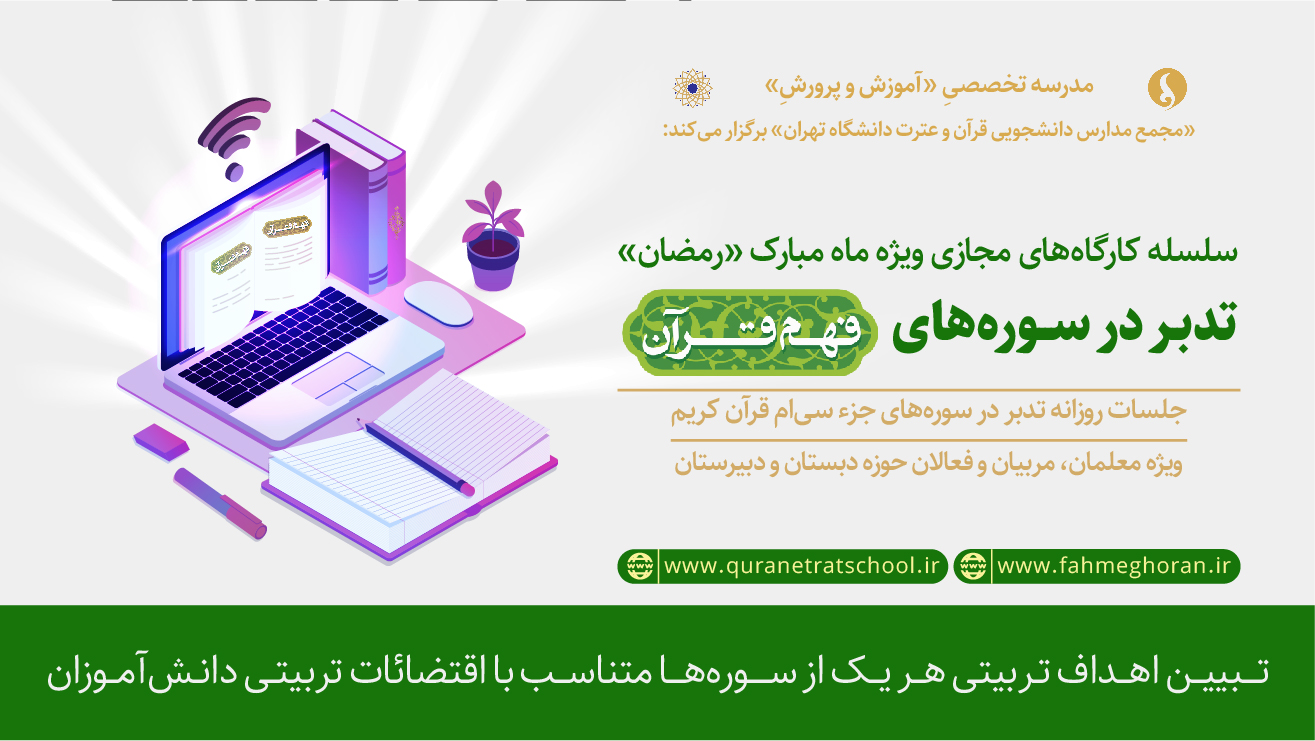 جلساات تدبر در سوزه های فعم قرآن........ ماه مبارک رمضان 98
سوره مبارکه حمد
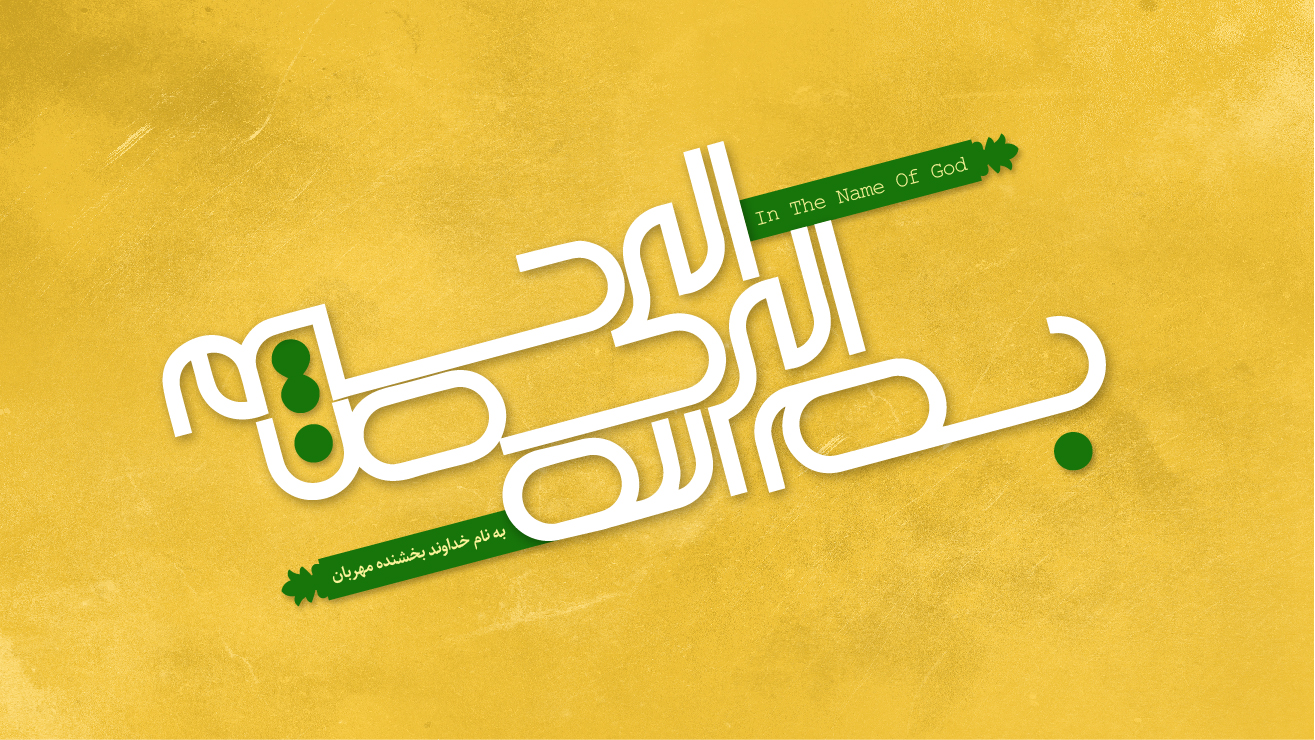 سوره مبارکه زلزال
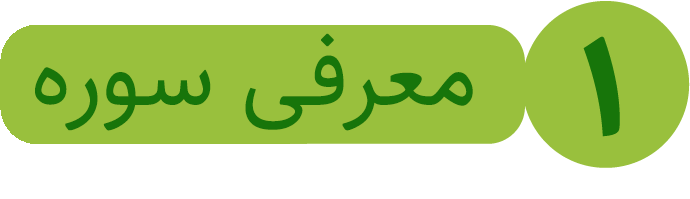 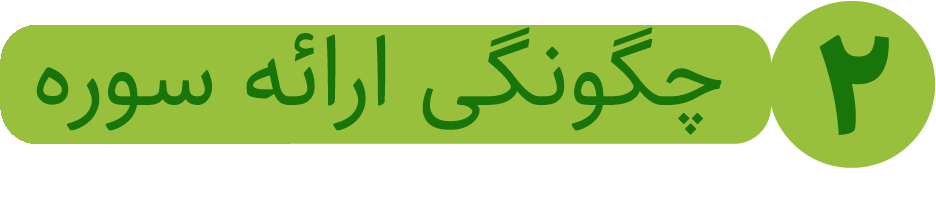 سوره مبارکه زلزال
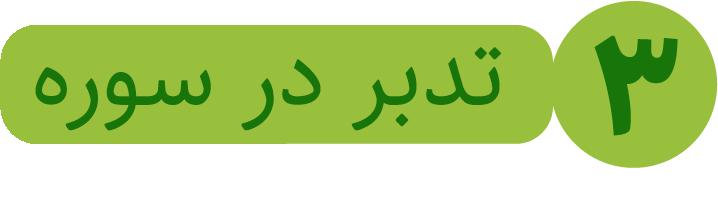 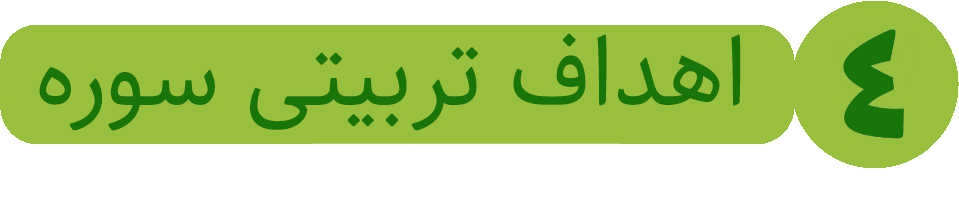 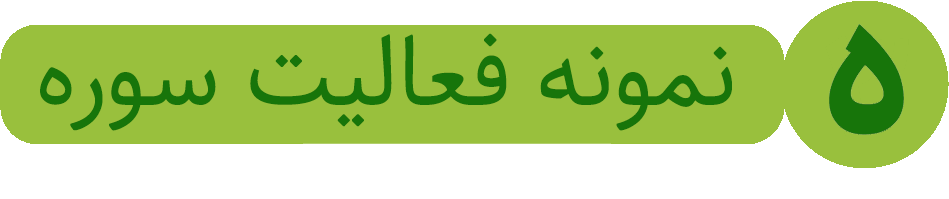 سوره مبارکه زلزال
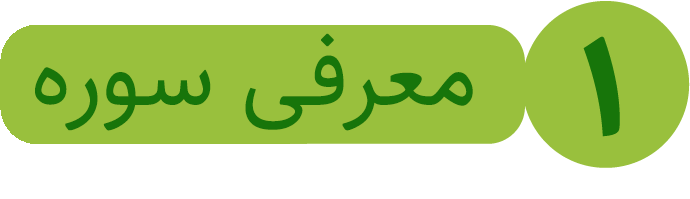 بِسْمِ اللَّـهِ الرَّ‌حْمَـنِ الرَّ‌حِيمِ
إِذا زُلزِلَتِ الأَرضُ زِلزالَهَا 1                                                      
وَ أَخرَجَتِ الأَرضُ أَثقَالَهَا 2
وَقَالَ الإِنسَانُ مَا لَهَا 3
یَومَئِذٍ تُحَدِّثُ أَخبَارَهَا 4
بِأَنَّ رَبَّکَ أَوحی لَهَا 5
یَومَئِذٍ یَصدُرُالنّاسُ أَشتَاتَاً لِیُرَو أَعمَالَهُم 6
سوره مبارکه زلزال
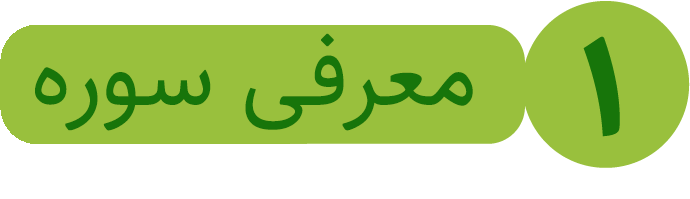 فَمَن یَعمَل مِثقَالَ ذَرَّةٍ خَیرًا یَرَهُ 7
وَمَن یَعمَل مِثقَالَ ذَرَّةٍ شَرّاً یَرَهُ 8
سوره مبارکه زلزال
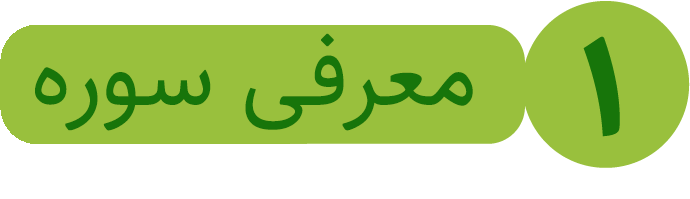 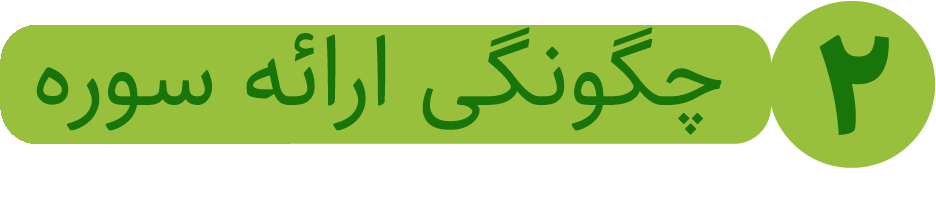 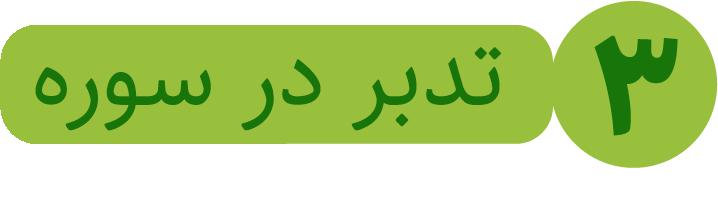 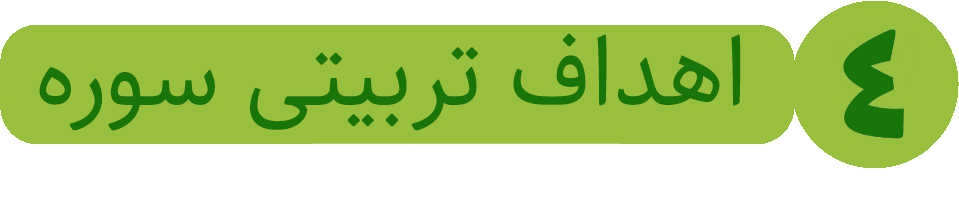 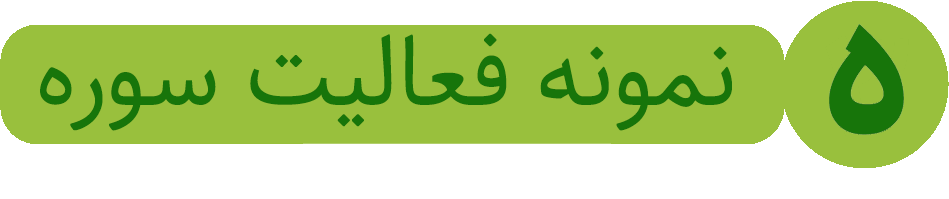 سوره مبارکه زلزال
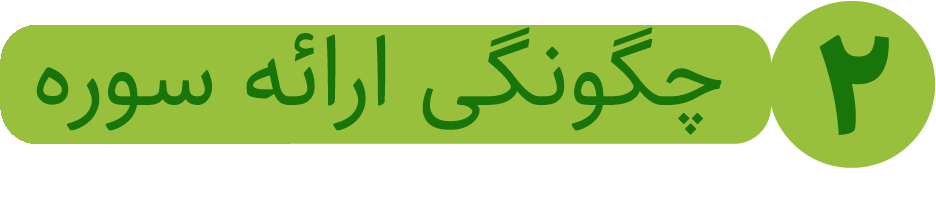 سوره‌ای برای افزایش توجه به انتخاب‌ها و کارهای خوب کوچک
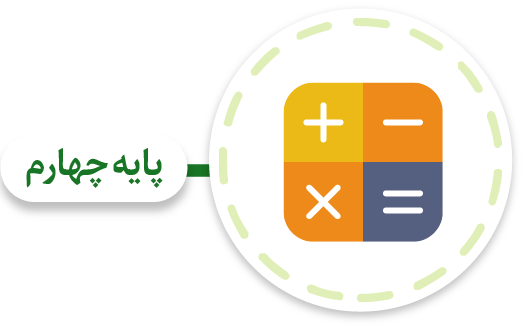 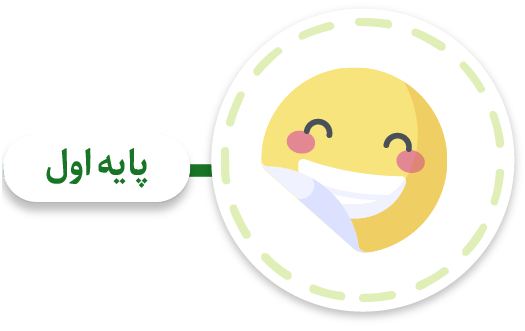 آسیب‌شناسی و رفع موانع خیرگزینی مانند نداشتن تفصیل کافی یا نداشتن معیار درست
فعال شدن درک فطری از خوب و بد و خیر و شر به واسطه القاء مربی
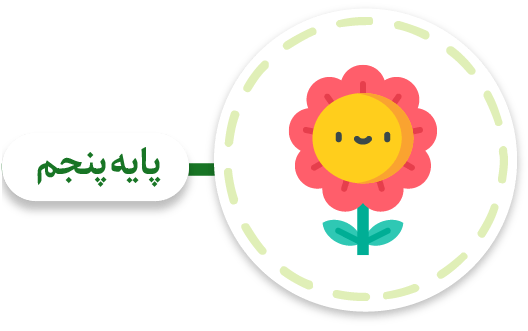 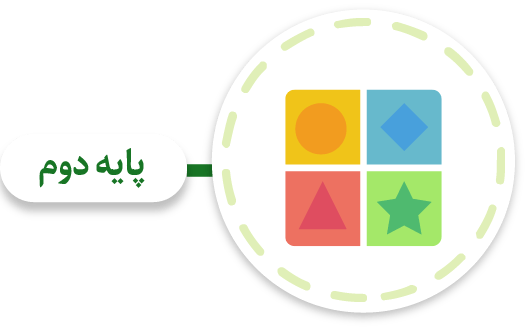 افزایش حساسیت نسبت به کوچکترین کارهای خیر و شر و ترغیب دیگران به خیر
آشنایی با مقدار خوبی و بدی، خروج کارها از حالت خنثی، کم شدن شر و زیاد شدن خیر
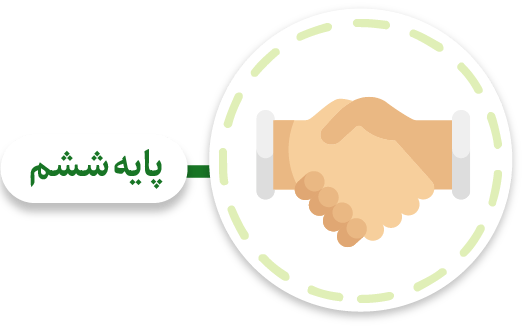 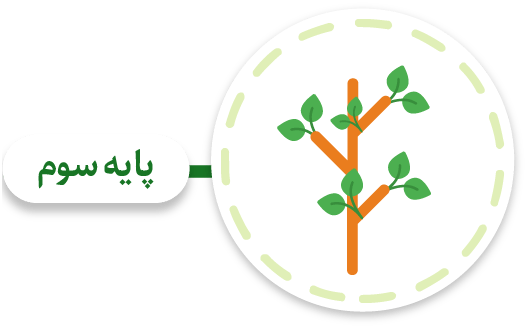 شناسایی و انجام کارهای خیر گروهی حتی اگر خیلی کوچک باشند
شناخت خیر به عنوان انتخاب درست و اصلاح معیارها برای خیرگزین شدن
سوره مبارکه زلزال
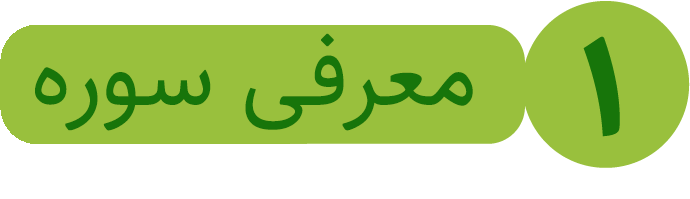 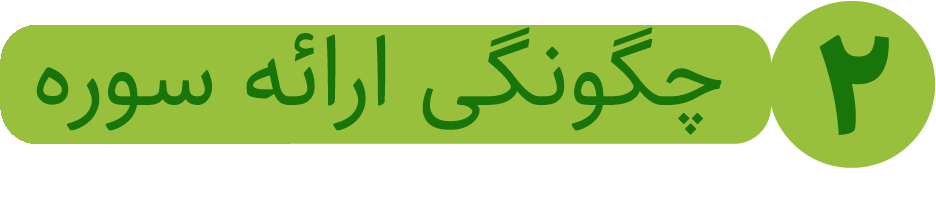 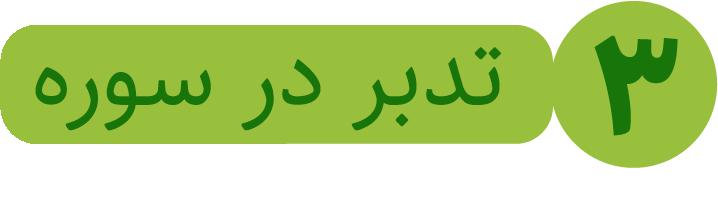 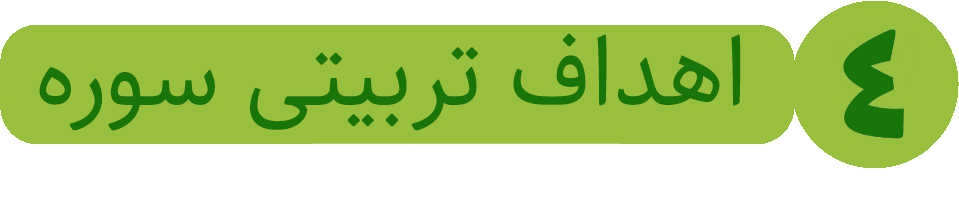 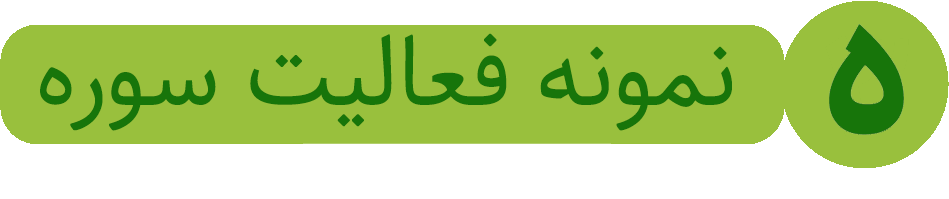 سوره مبارکه زلزال
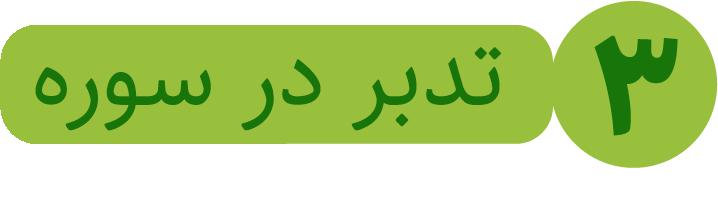 بِسْمِ اللَّـهِ الرَّ‌حْمَـنِ الرَّ‌حِيم
إِذا زُلزِلَتِ الأَرضُ زِلزالَهَا 1
وَ أَخرَجَتِ الأَرضُ أَثقَالَهَا 2
وَقَالَ الإِنسَانُ مَا لَهَا 3
یَومَئِذٍ تُحَدِّثُ أَخبَارَهَا 4
بِأَنَّ رَبَّکَ أَوحی لَهَا 5
یَومَئِذٍ یَصدُرُالنّاسُ أَشتَاتَاً لِیُرَو أَعمَالَهُم 6
سوره مبارکه زلزال
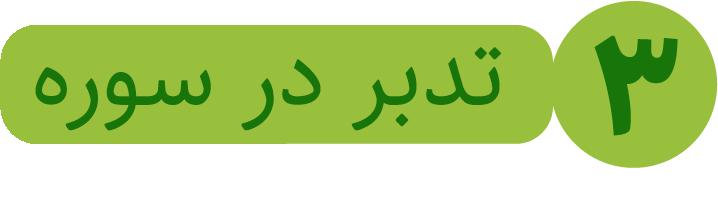 فَمَن یَعمَل مِثقَالَ ذَرَّةٍ خَیرًا یَرَهُ 7
وَمَن یَعمَل مِثقَالَ ذَرَّةٍ شَرّاً یَرَهُ 8
سوره مبارکه زلزال
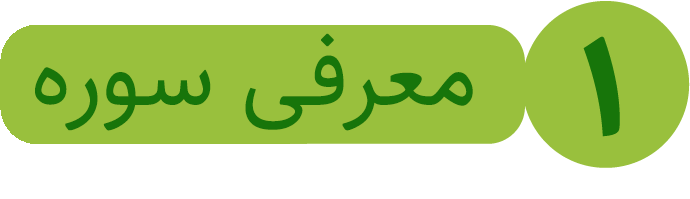 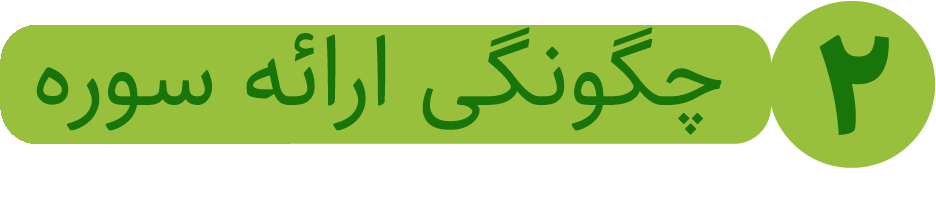 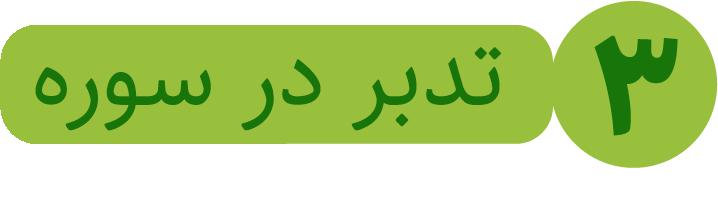 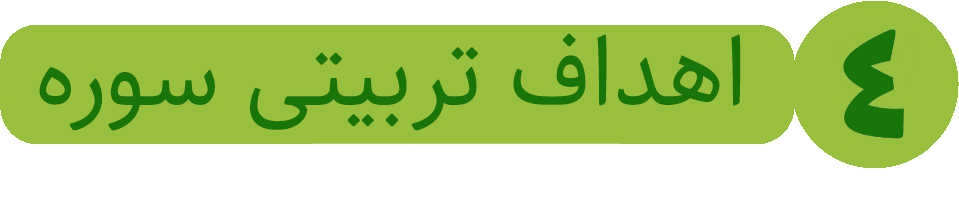 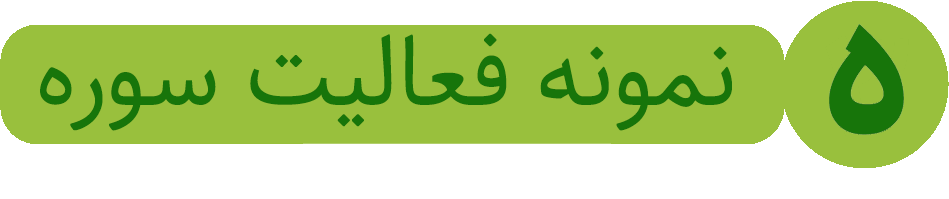 سوره مبارکه زلزال
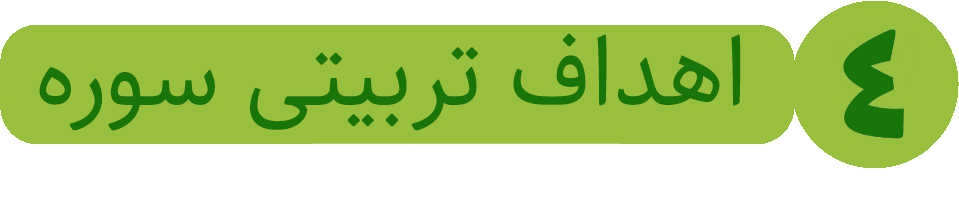 سوره‌ای برای افزایش توجه به انتخاب‌ها و کارهای خوب کوچک
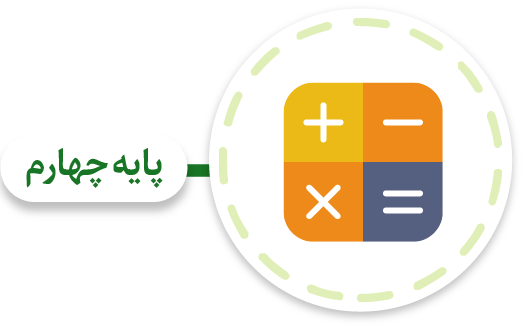 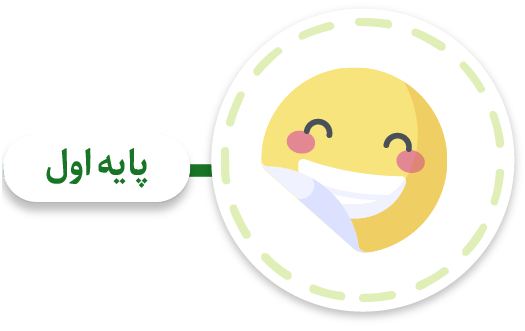 آسیب‌شناسی و رفع موانع خیرگزینی مانند نداشتن تفصیل کافی یا نداشتن معیار درست
فعال شدن درک فطری از خوب و بد و خیر و شر به واسطه القاء مربی
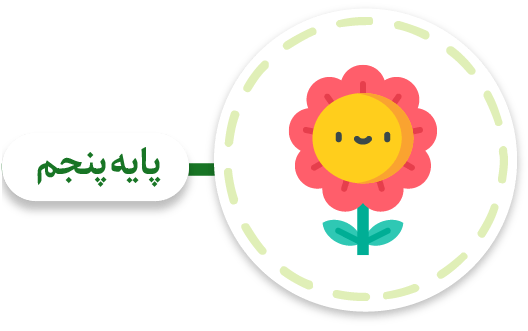 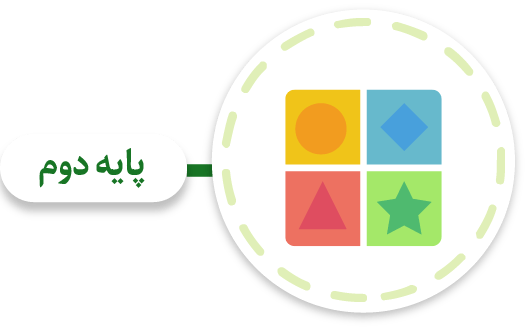 افزایش حساسیت نسبت به کوچکترین کارهای خیر و شر و ترغیب دیگران به خیر
آشنایی با مقدار خوبی و بدی، خروج کارها از حالت خنثی، کم شدن شر و زیاد شدن خیر
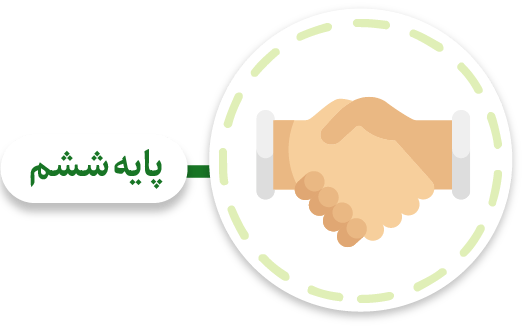 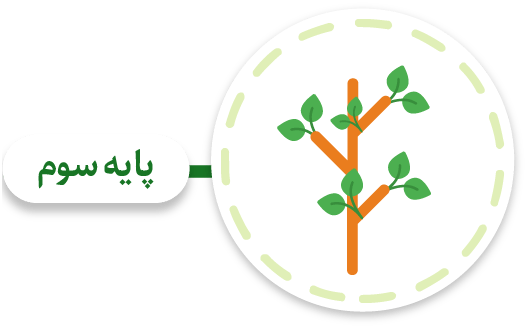 شناسایی و انجام کارهای خیر گروهی حتی اگر خیلی کوچک باشند
شناخت خیر به عنوان انتخاب درست و اصلاح معیارها برای خیرگزین شدن
سوره مبارکه زلزال
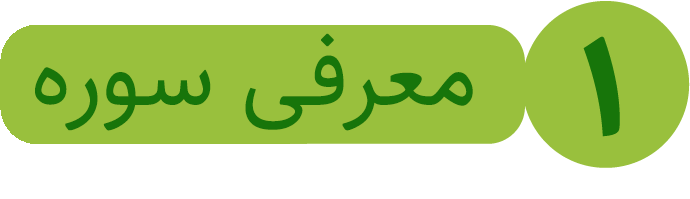 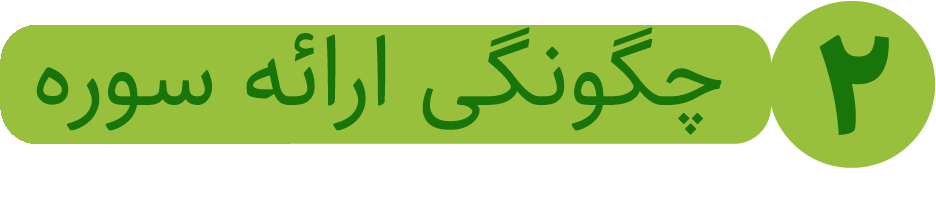 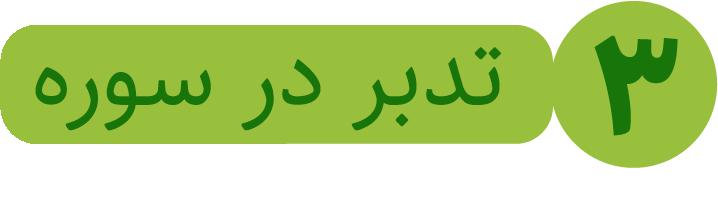 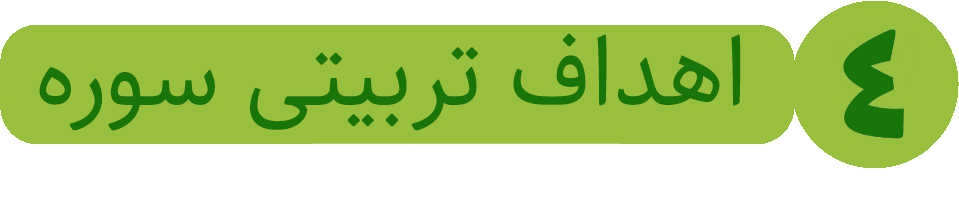 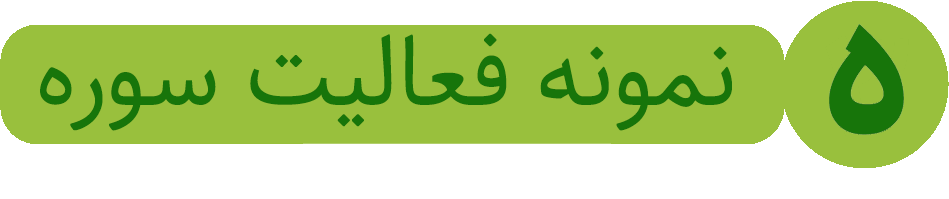 سوره مبارکه زلزال
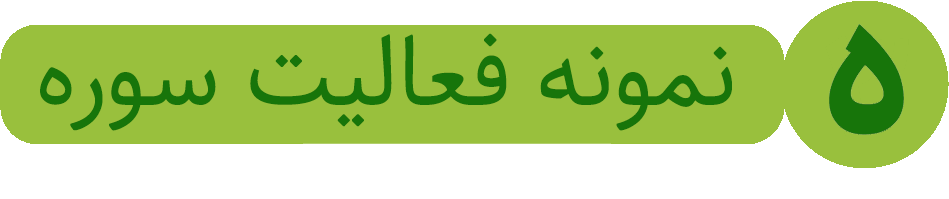 www.Fahmeghoran.ir